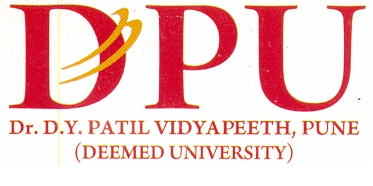 DEPARTMENT OF RADIO-DIAGNOSIS
Scalp swelling – A rare presentation of a metastasis
Presenting Resident: Dr Nagi Reddy (JR-III)
Guide: Dr Sanjay M Khaladkar
Head of the Department : Dr R S Kuber
History
44 year old female patient, presented with –

Tender swelling over the right fronto-temporal region.
Associated with pain and watering in the right eye.
No H/O trauma/fever.
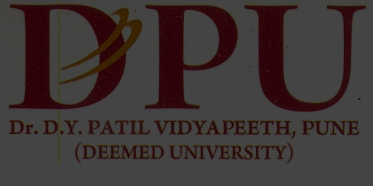 USG- LOCAL SWELLING
An ill-defined heterogeneous solid lesion over the right temporo-frontal region measuring approx. 4 x 3 x 1 cm, with central and peripheral vascularity on color Doppler.
However underlying soft tissue and bone involvement could not be clearly delineated.

MRI was advised.
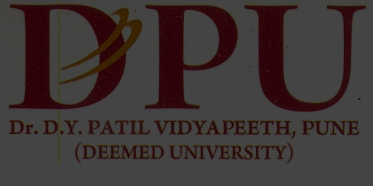 Radiograph skull- Waters view
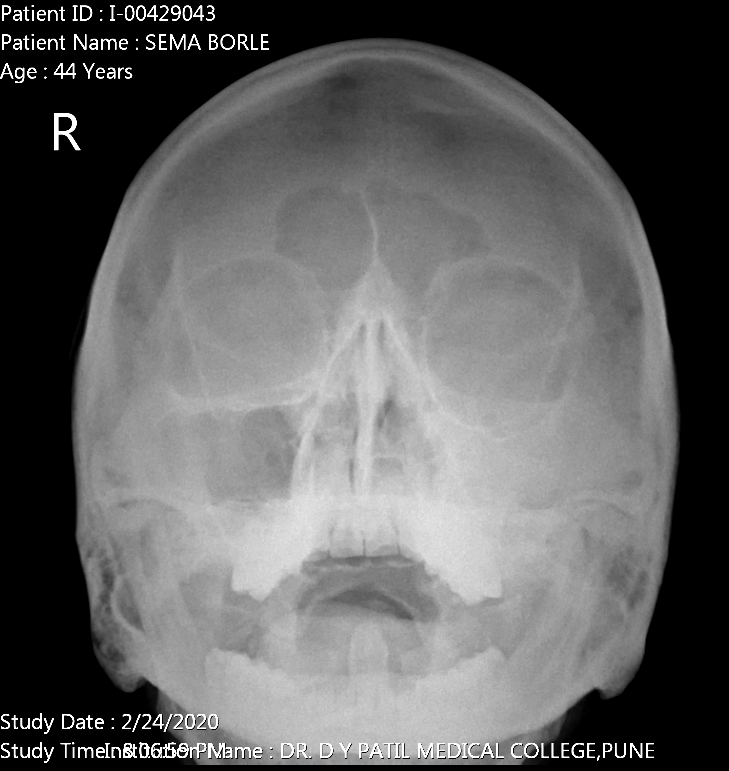 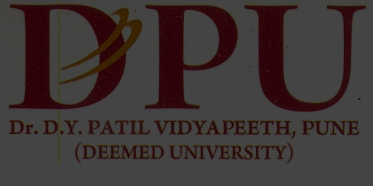 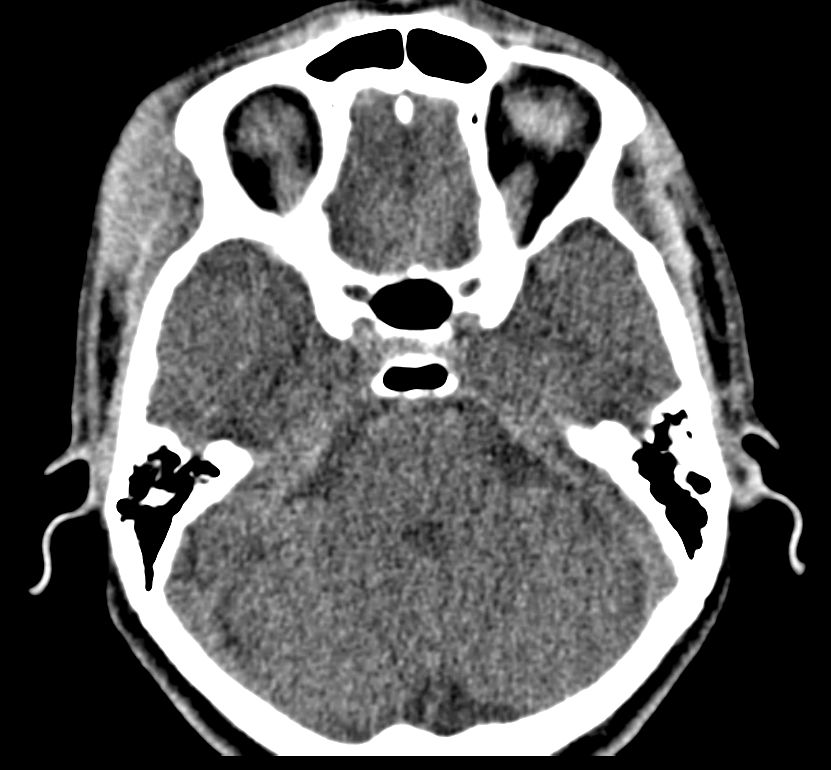 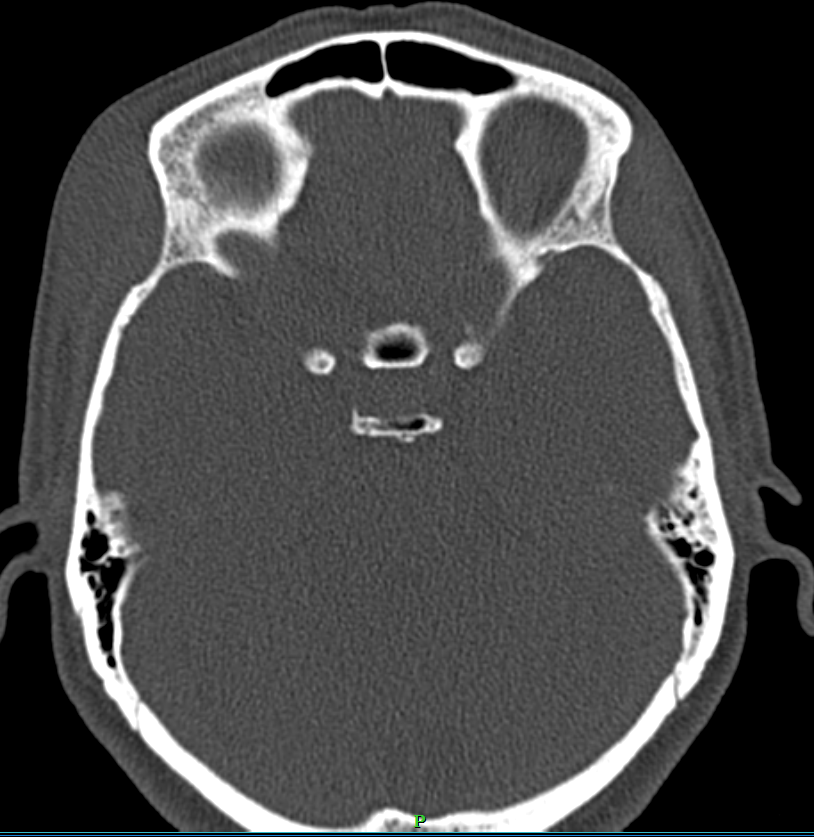 T1WI
T2WI
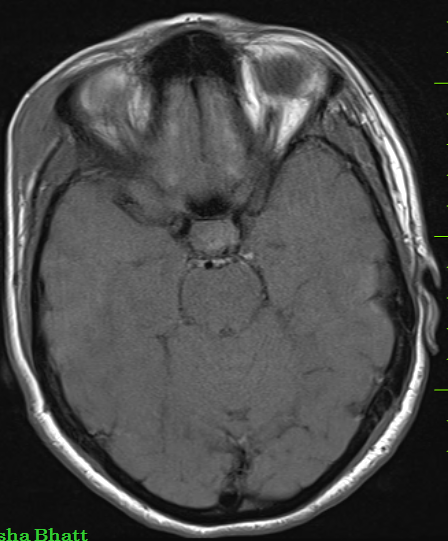 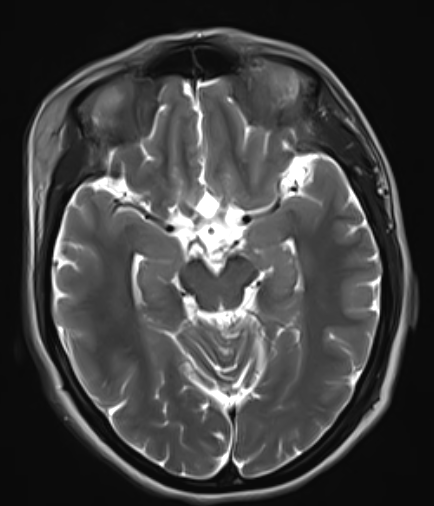 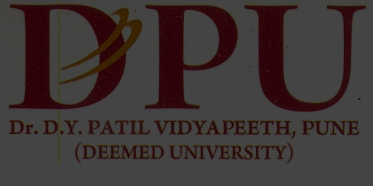 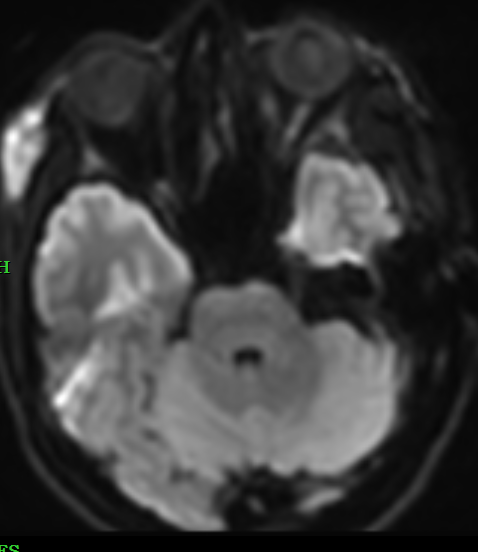 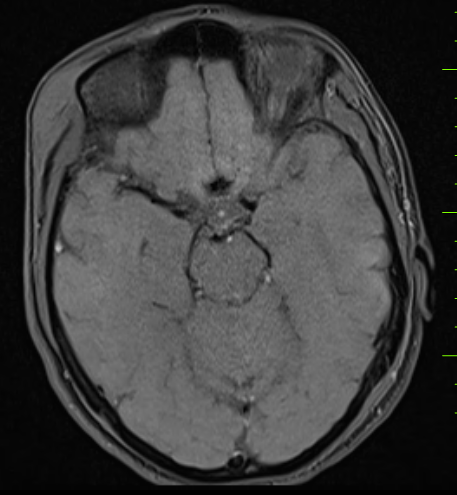 Pre-con
DWI
Post-con
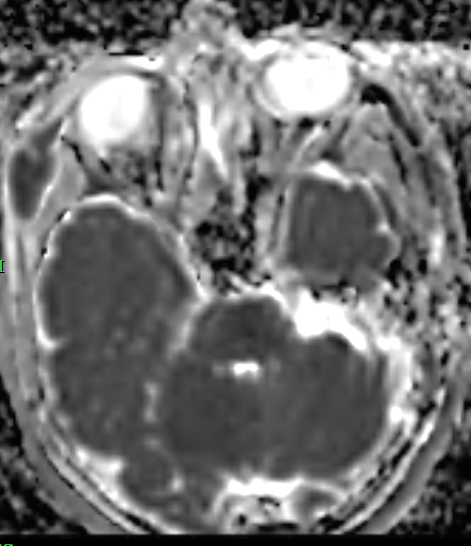 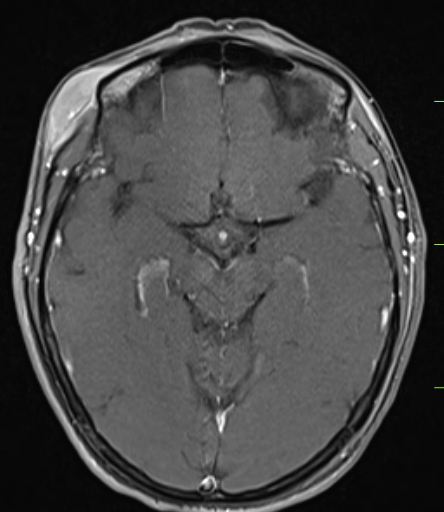 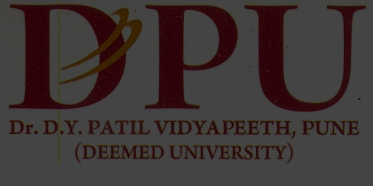 After 2 months
Patient came with fresh complaints;
C/O yellowish discoloration of eyes since 1 week
Pain over the right hypochondriac region.
Newly developed swelling over the right arm.
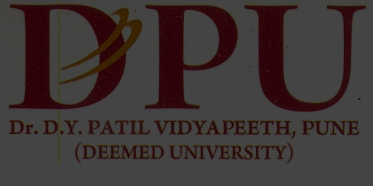 USG - ABDOPELVIS
Liver shows asymmetrically dilated Intrahepatic biliary radicals in both lobes, due to a nearly isoechoic ill-defined mass lesion at the bifurcation of common hepatic duct which is also marginally infiltrating into the cystic duct. This mass lesion measured around 6x5x4 cm compressing & displacing the portal vein which appears normal in caliber.
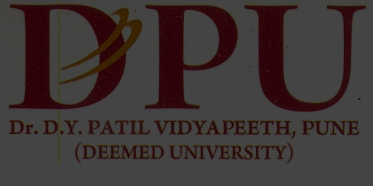 Gall bladder is slightly over-distended (Volume is around 80 cc) & shows a significantly thickened wall, measuring around 7.5 mm. Gall Bladder lumen shows mild sludge seen within. CBD collapsed & measuring around 1 mm in diameter.
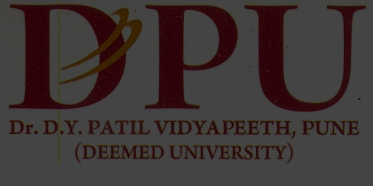 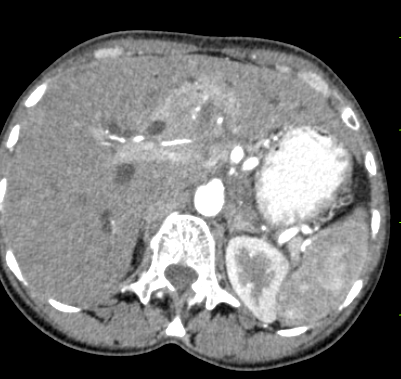 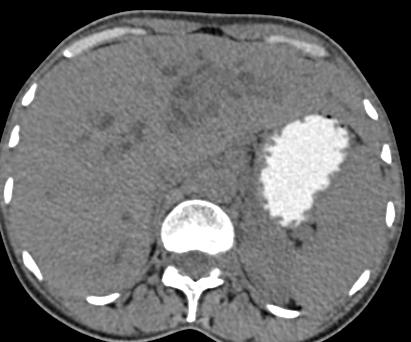 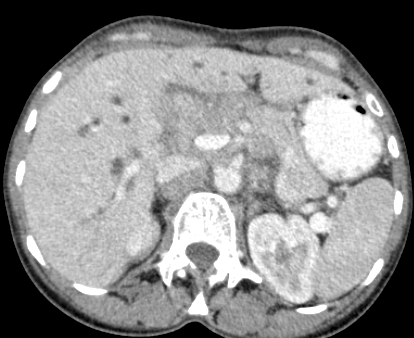 Portal
Unenhanced
Arterial
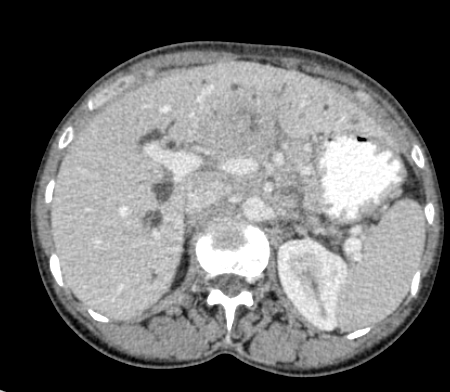 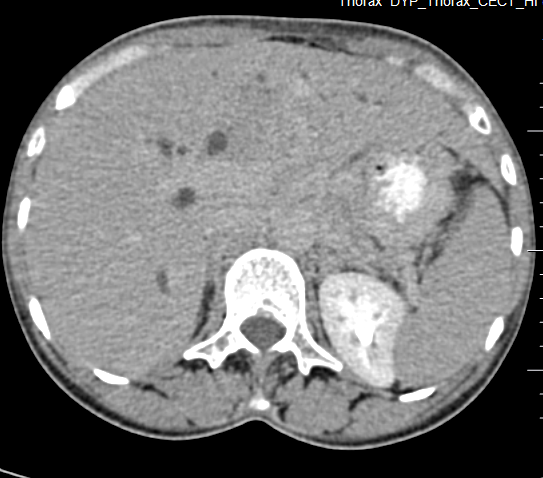 Delayed
Venous
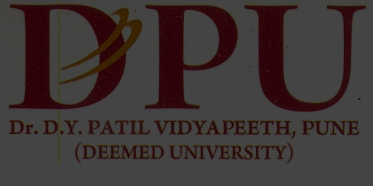 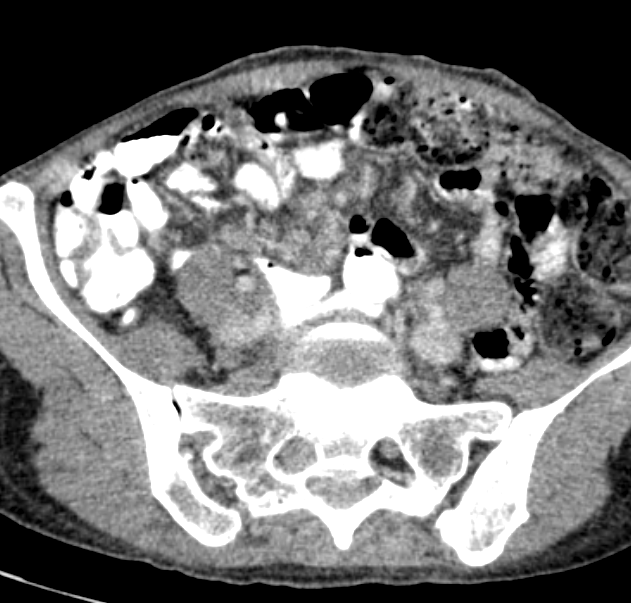 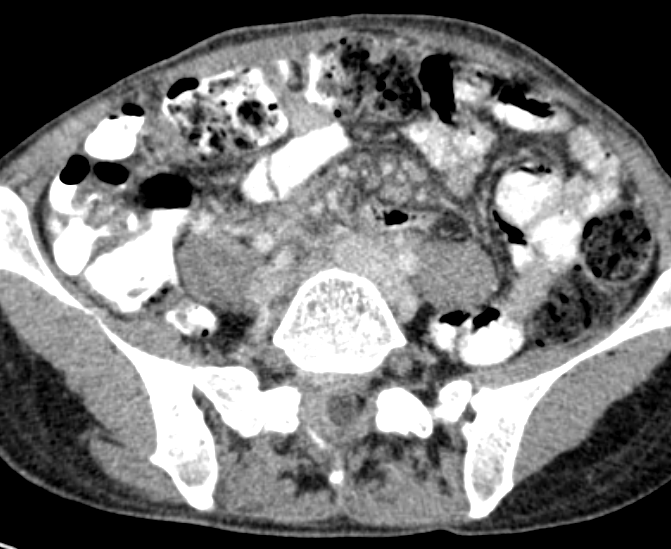 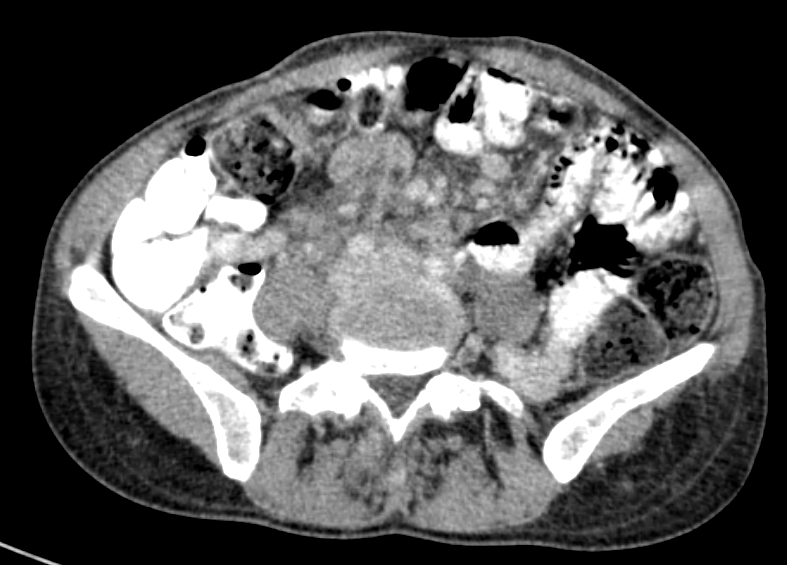 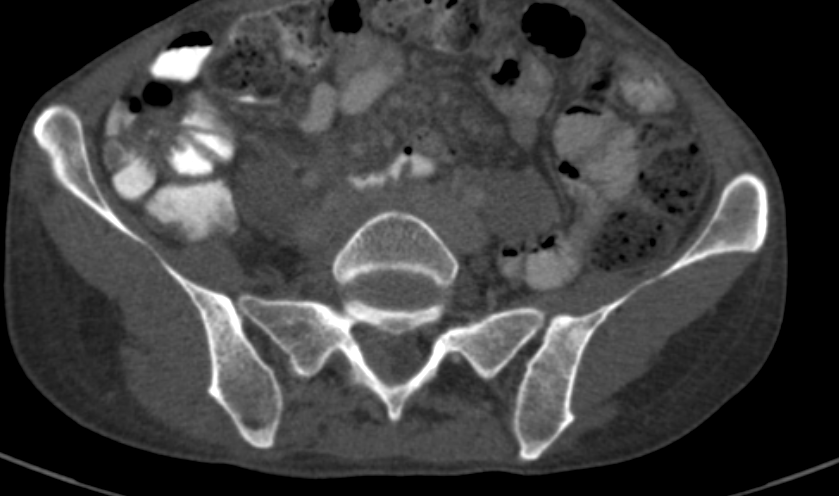 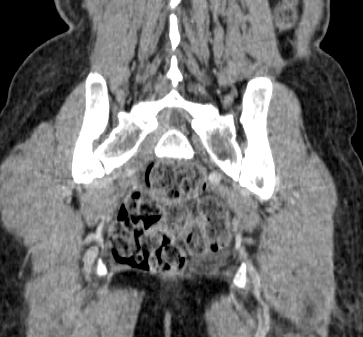 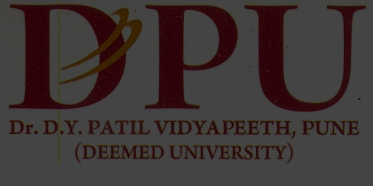 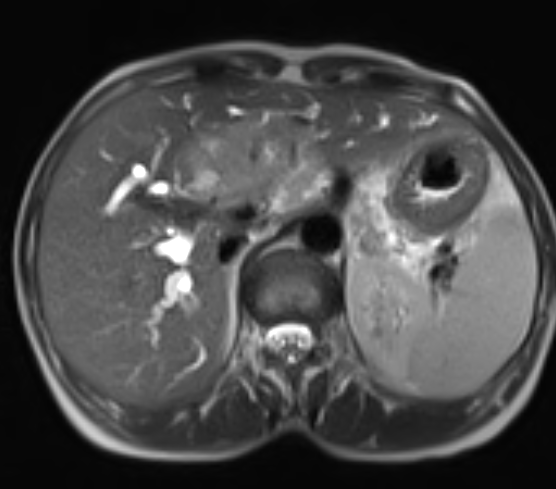 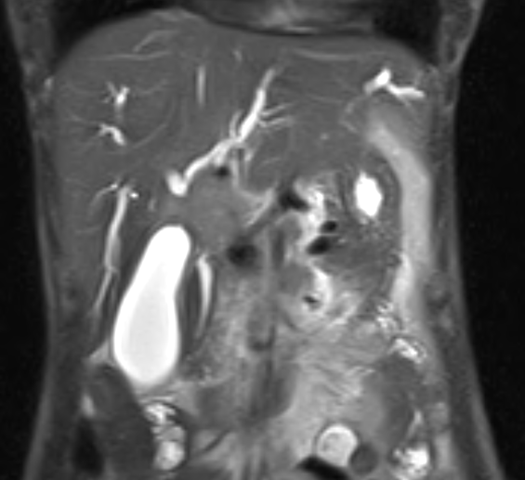 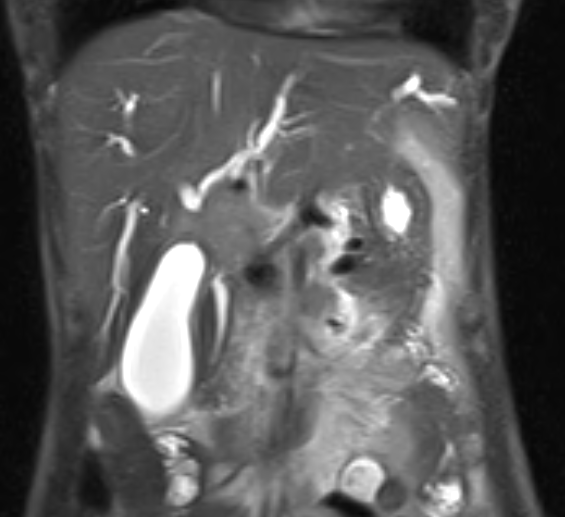 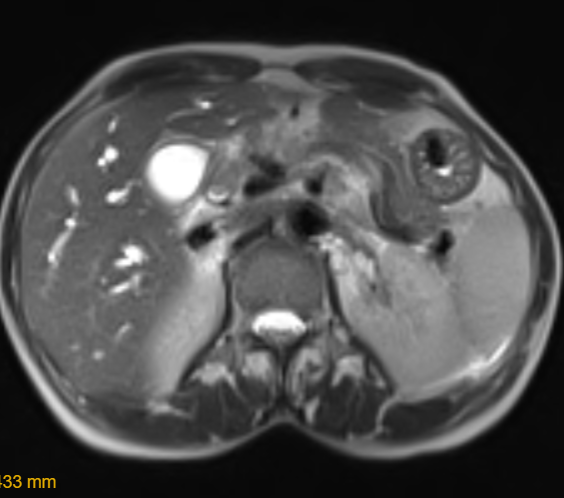 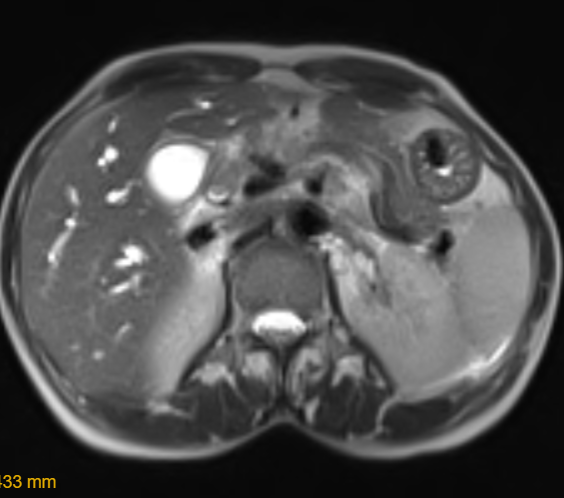 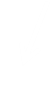 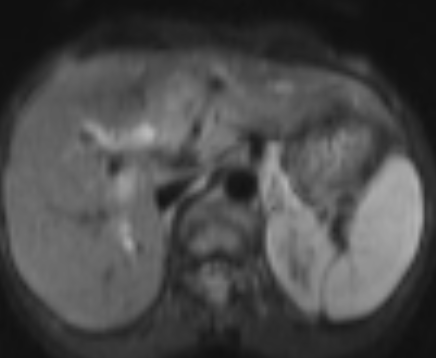 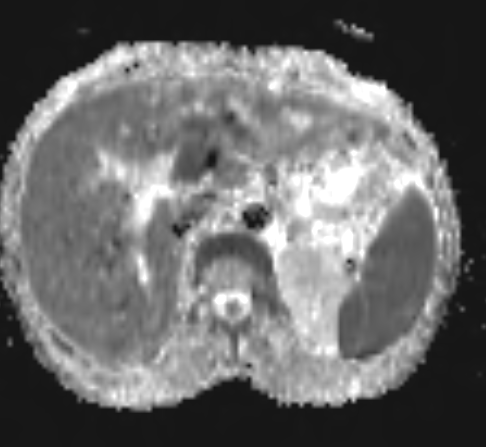 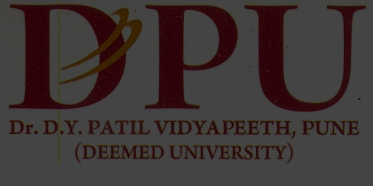 Maximum Intensity Projection (MIP)
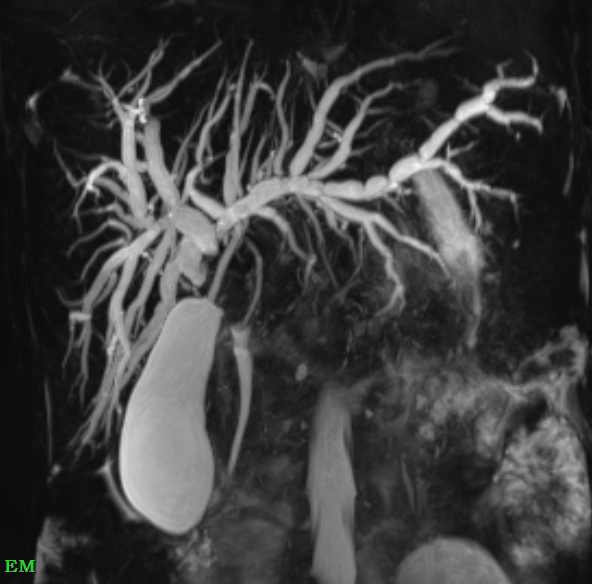 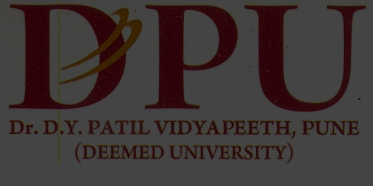 Post biliary stenting
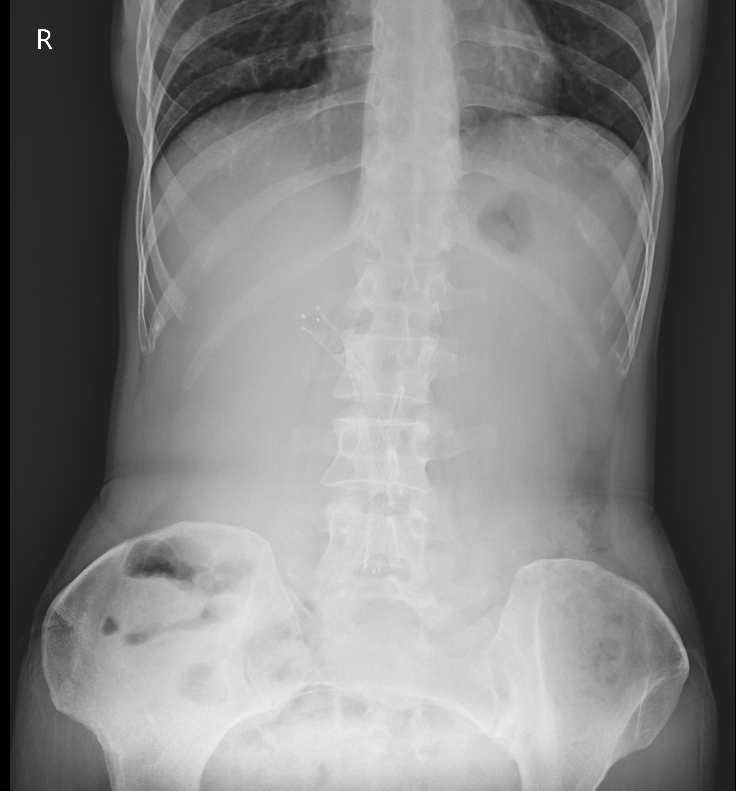 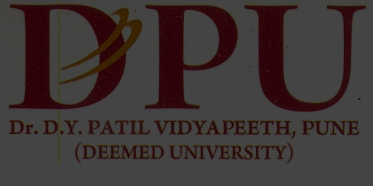 Biopsy from liver lesion
Pathology - Poorly differentiated sclerosing cholangiocarcinoma.
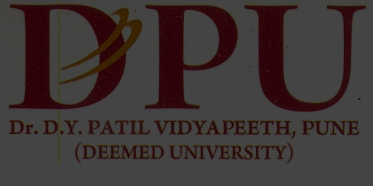 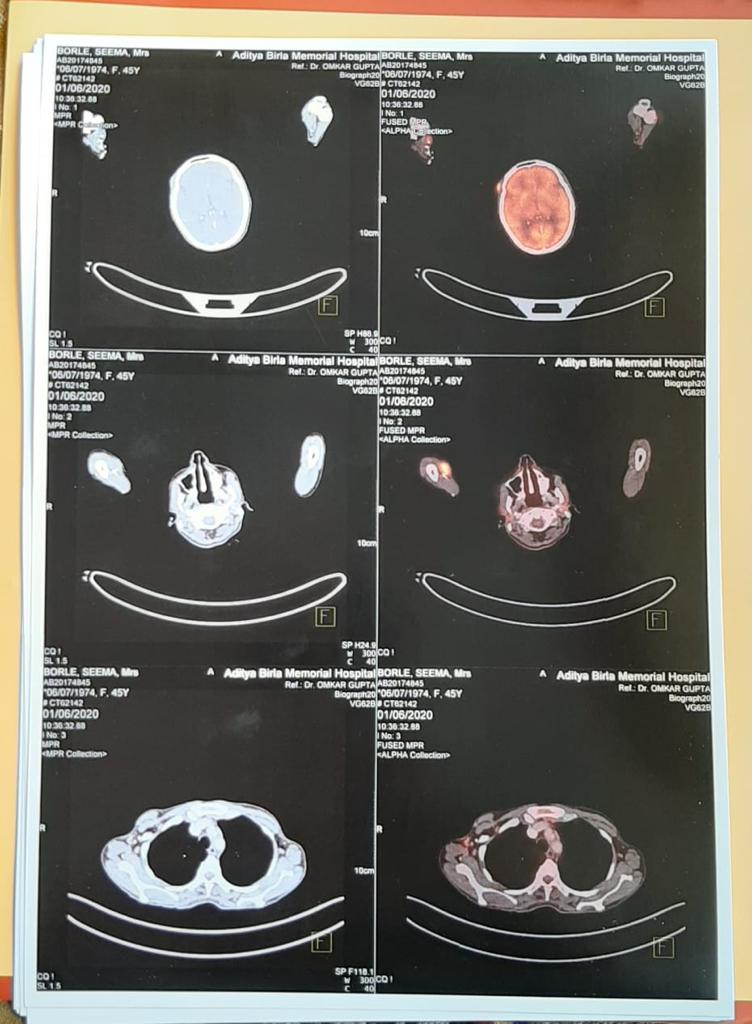 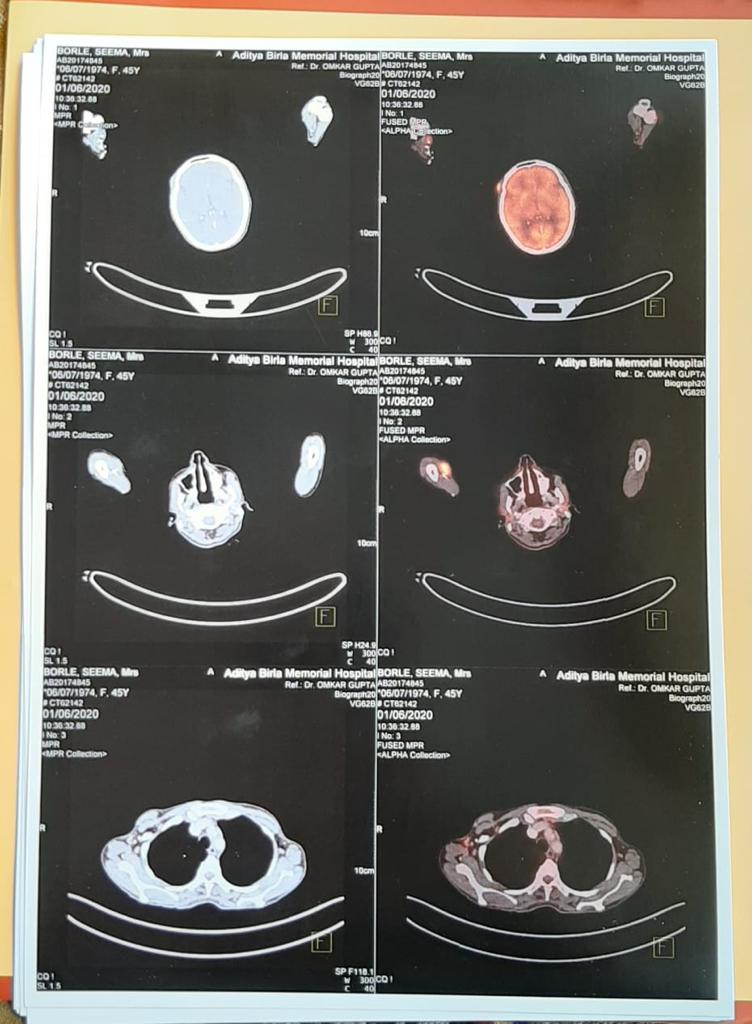 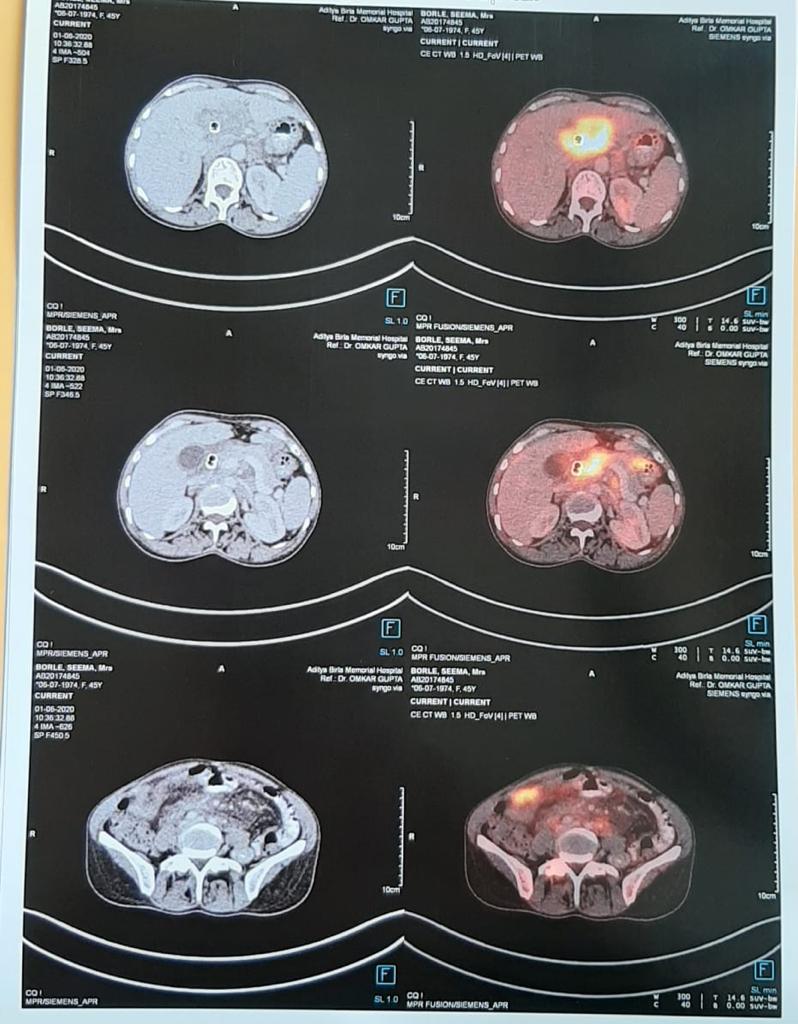 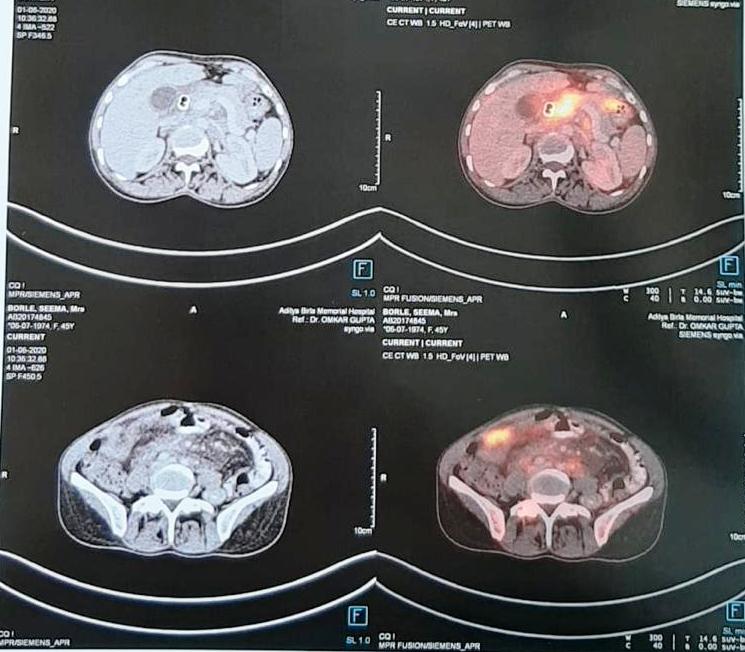 DIAGNOSIS
Hilar cholangiocarcinoma with hepatic parenchymal infiltration and involving 1st order RHD, LHD, proximal CBD and cystic duct.

[ Bismuth classification - Type V ]

Regional and distant nodal spread, skeletal, spinal and cutaneous metastasis -- being the rarity of this case.

TNM staging - Stage IVB
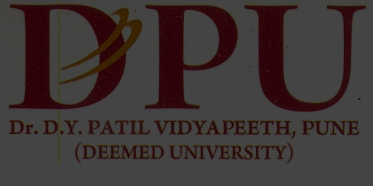 TREATMENT
Extrahepatic biliary drainage and metallic biliary stent placement done with two stents.
4 Cycles of chemotherapy was given with FOLFOX.
Kept on Capecitabine tablets.
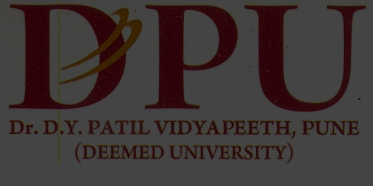 Follow up scan after 2 months
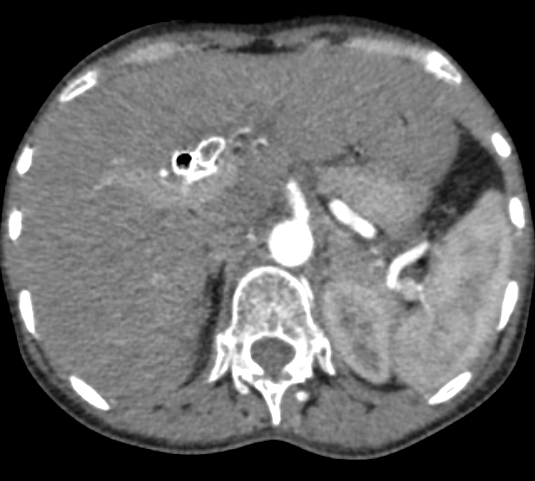 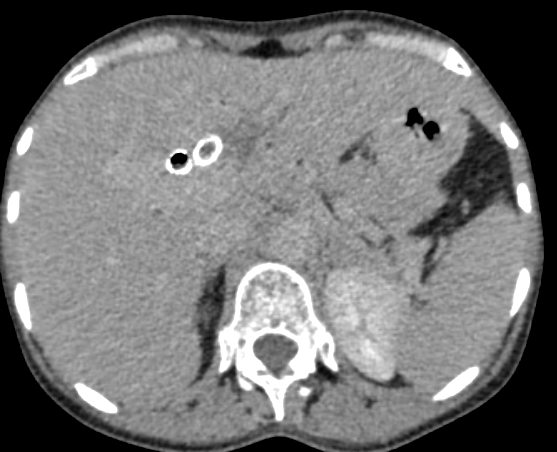 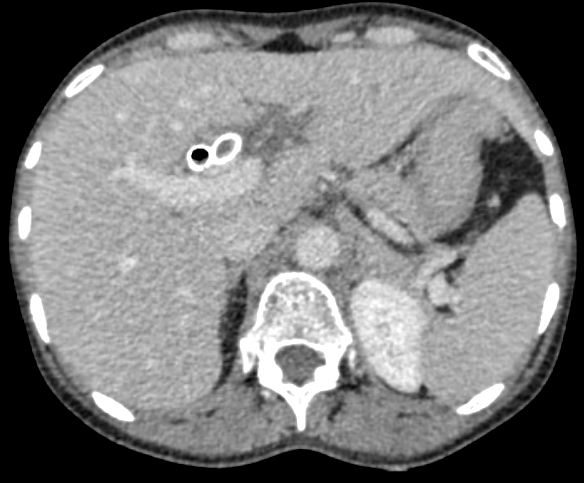 Delayed
Venous
Arterial
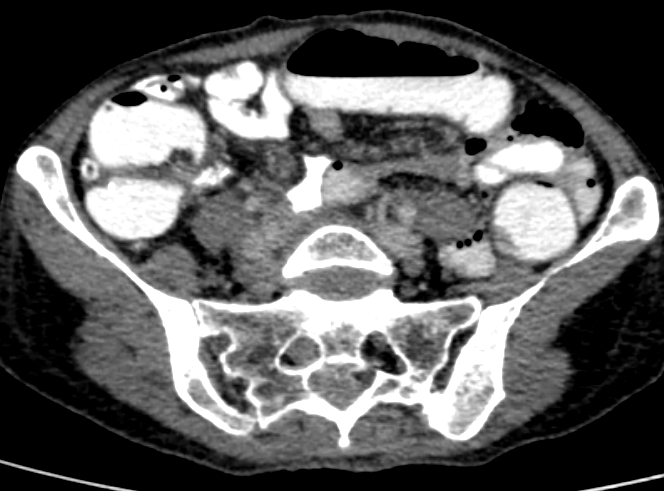 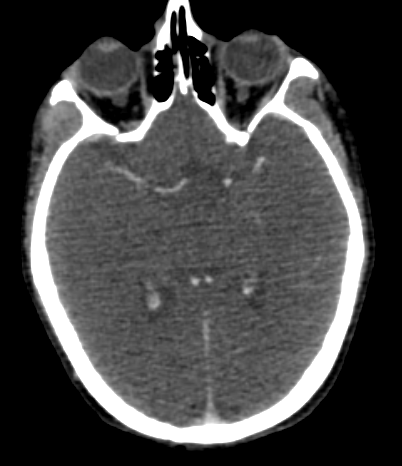 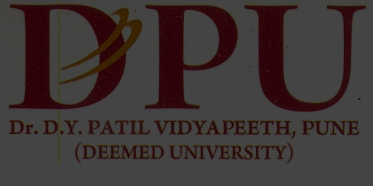 DISCUSSION
Cholangiocarcinomas are rare malignant epithelial tumors arising from the biliary tree and have a poor prognosis and high morbidity

Types of Cholangiocarcinoma:
1) Intrahepatic 
2) Hilar
3) Extrahepatic
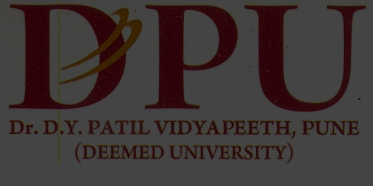 These are prone to metastasize to the lung, liver, peritoneum, and retroperitoneal lymph nodes, while cutaneous metastasis is uncommon.

Cutaneous metastasis
1) Seeding along                                                      
     PTBD tract
2) Distant metastasis
     hematogeneous route
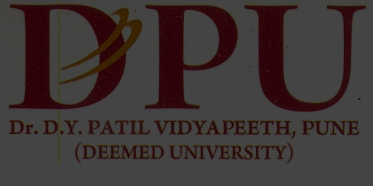 [Speaker Notes: Liu M et al observed 8 out of 29 cases skin metastasis was the first sign of cholangiocarcinoma and suggested bile duct examination should be performed for cutaneous metastasis of unknown origin. [1]]
There are few reports about cutaneous metastasis of cholangiocarcinoma, included following sites:
Scalp - most common region for cholangiocarcinoma
Axillary region
Thigh 
Arm  [1,2]
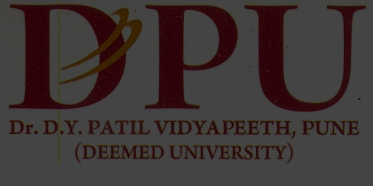 Mechanism of scalp metastasis[3]
Abdominal visceral malignancy
Venous communications to vertebral venous plexus
Intracranial venous sinuses
Emissary veins
Scalp veins
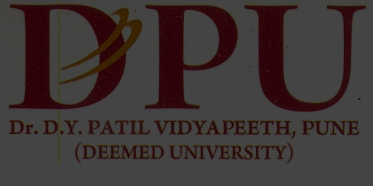 Approach to cutaneous metastasis
Cutaneous metastasis are solitary/multiple, usually <2cm in size and comprises of 5% visceral malignancies and 2% of cutaneous malignancies.[4,5]

Few underlying malignant causes : 
Melanoma (Overall most common malignancy)
Ca. Breast (MC visceral malignancy)
Ca. Lung 
Ca. Ovary
Colorectal carcinoma
Oral squamous cell carcinoma
Ca. Prostate
Rarely cholangiocarcinoma.
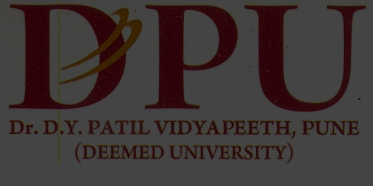 Clinically or Radiologically suspicious cutaneous lesion
Basic radiological survey
Female
CXR
USG Breast/Mammo
USG abdo-pelvis
Male
CXR
USG abdo-pelvis
TRUS (If indicated)
Further cross sectional imaging can be done with CT/MRI/PET based on the findings obtained through above mentioned investigations
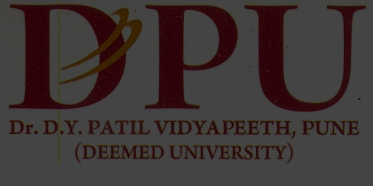 CONCLUSION
Whenever addressing scalp metastasis of unknown origin, we should keep the possibility of bile duct-derived carcinoma in mind.
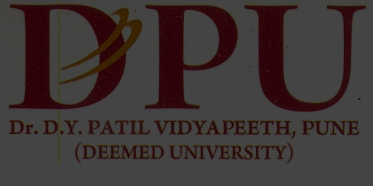 REFERENCES
1.Varma K, Singh A, Misra V. Cutaneous Metastasis from Cholangiocarcinoma Presenting as Thigh Mass. Journal of clinical and diagnostic research: JCDR. 2016 Sep;10(9):ED23.
2. Baghmar S, Panda D, Arora A, Patidar Y, Yadav V, Rastogi A. Cutaneous metastasis from intrahepatic cholangiocarcinoma. Tropical Gastroenterology. 2017 Jun 22;38(2):125-7.
3.Lu CI, Wong WR, Hong HS. Distant cutaneous metastases of cholangiocarcinoma: report of two cases of a previously unreported condition. Journal of the American Academy of Dermatology. 2004 Aug 1;51(2):108-11.
4. Juan YH, Saboo SS, Tirumani SH et-al. Malignant skin and subcutaneous neoplasms in adults: multimodality imaging with CT, MRI, and 18F-FDG PET/CT. AJR Am J Roentgenol. 2014;202 (5): W422-38. doi:10.2214/AJR.13.11424 - Pubmed citation
5. Manohar K, Mittal BR, Bhattacharya A et-al. Asymptomatic Distant Subcutaneous Metastases Detected by (18)F-FDG-PET/CT in a Patient with Breast Carcinoma. World J Nucl Med. 2012;11 (1): 24-5. doi:10.4103/1450-1147.98742 - Free text at pubmed - Pubmed citation
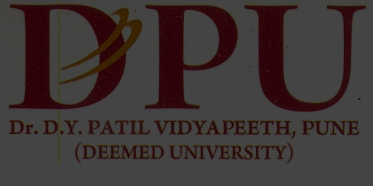 Thank you